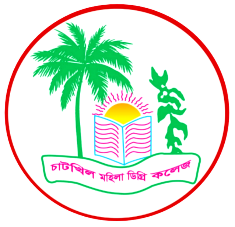 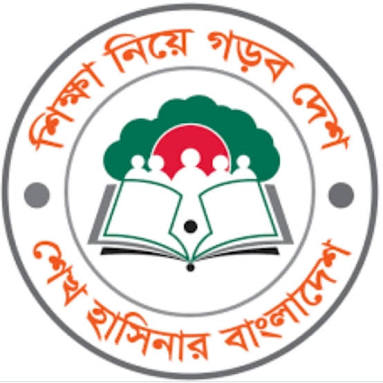 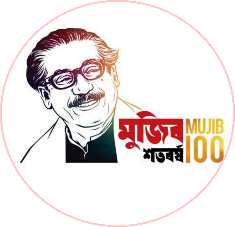 স্বাগতম
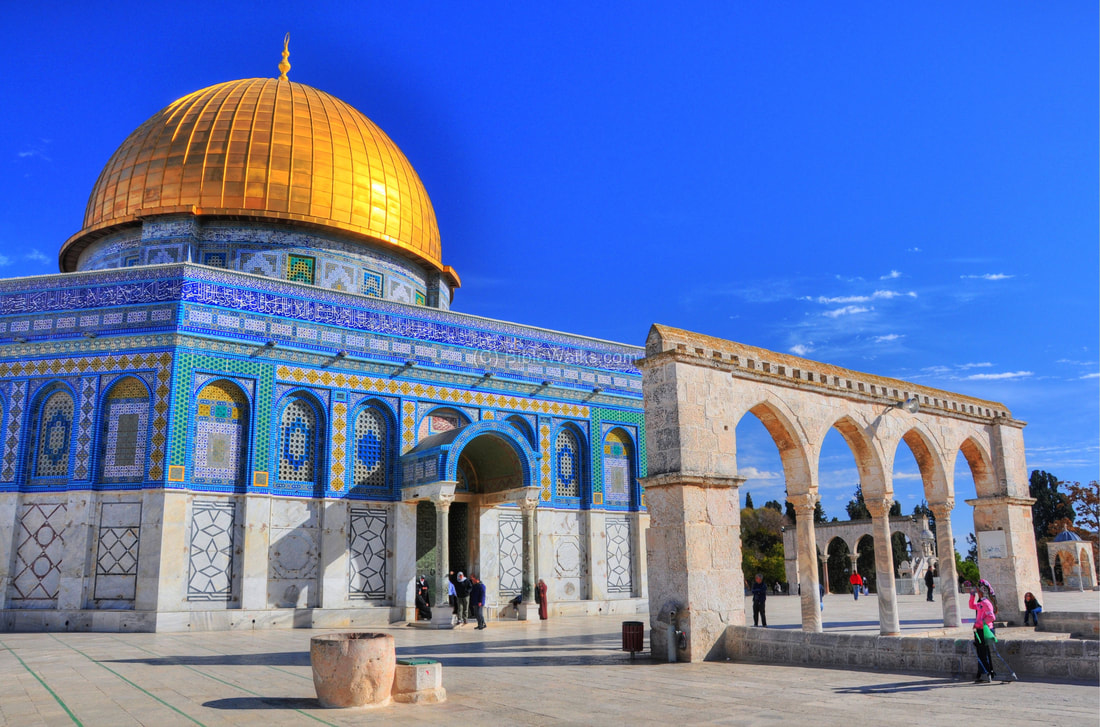 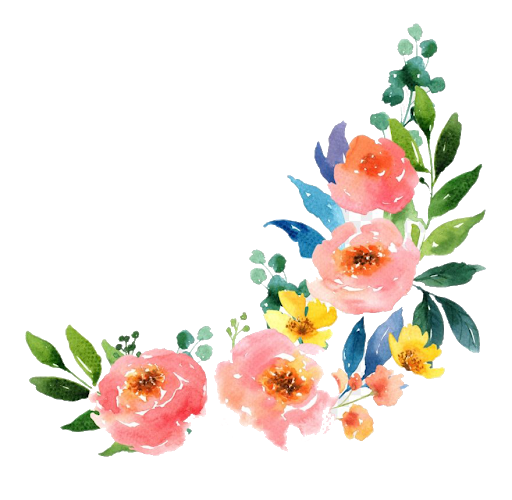 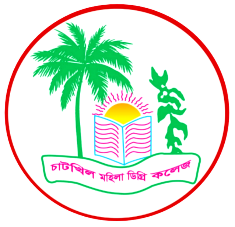 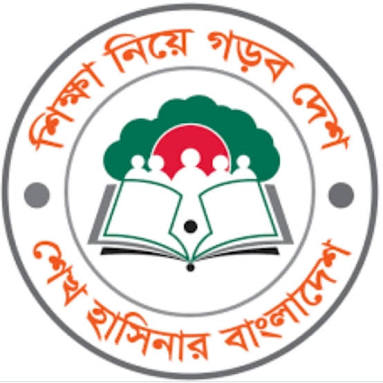 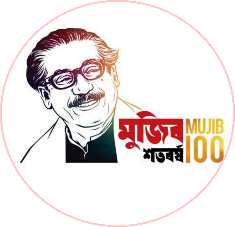 পরিচিতিঃ
শিক্ষক পরিচিতিঃ
পাঠ পরিচিতিঃ
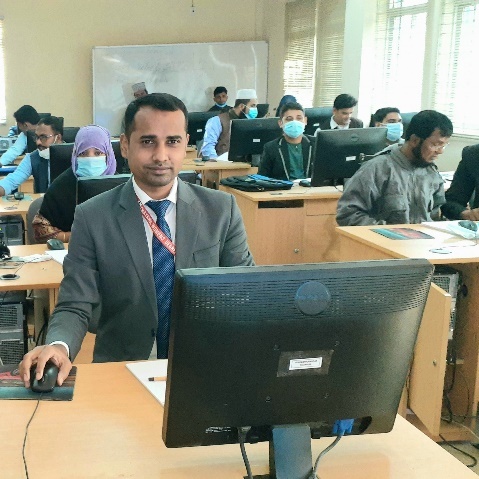 মোঃ আবুল কালাম (আজাদ)
প্রভাষক
ইসলামের ইতিহাস ও সংস্কৃতি
চাটখিল মহিলা ডিগ্রি কলেজ
চাটখিল, নোয়াখালী।
E-mail: azad.cu@gmail.com
শ্রেণিঃ  একাদশ
বিষয়ঃ ইসলামের ইতিহাস ও সংস্কৃতি (প্রথম পত্র)
অধ্যায়ঃ চতুর্থ (উমাইয়া খিলাফত)
তারিখঃ 10/০১/২০২০
সময়ঃ 1 ঘণ্টা।
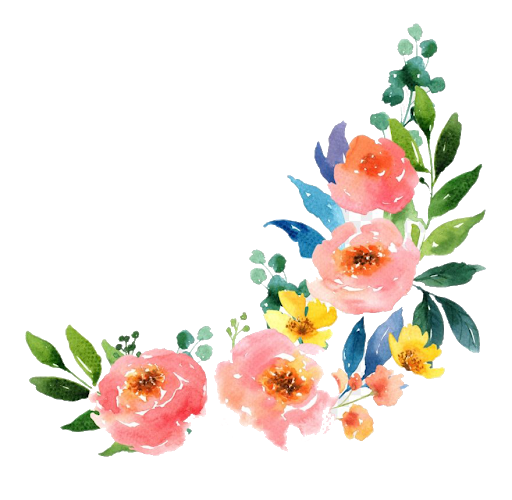 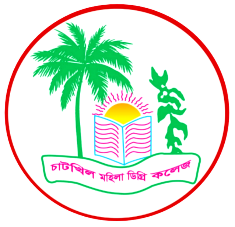 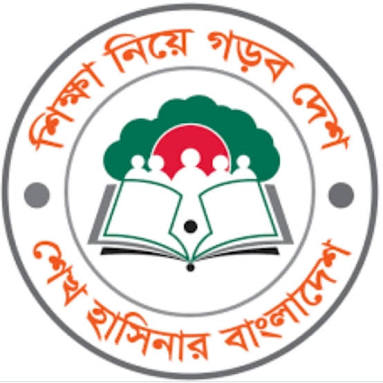 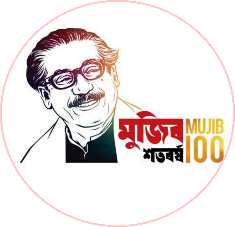 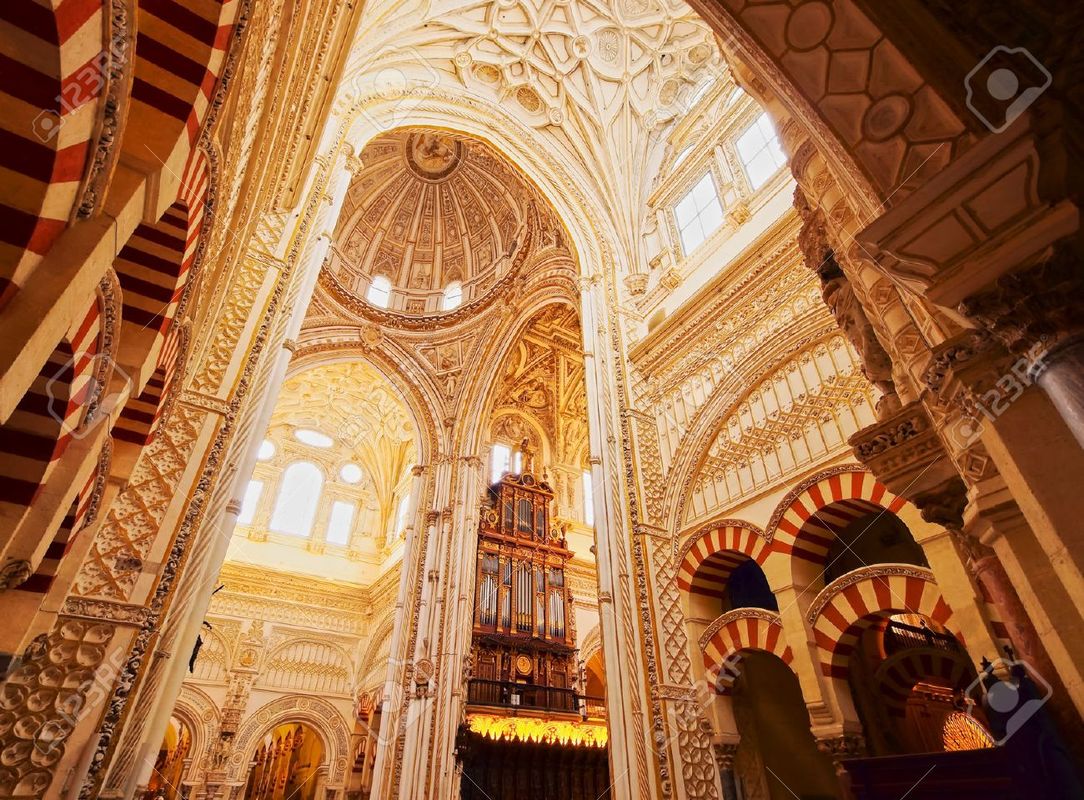 আজকের পাঠ শিরোনামঃ
খলিফা হিশাম
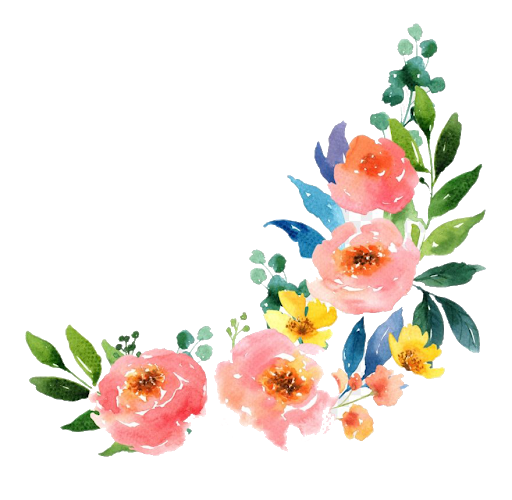 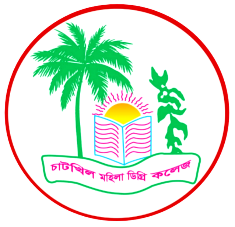 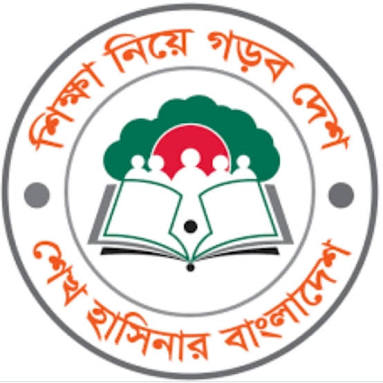 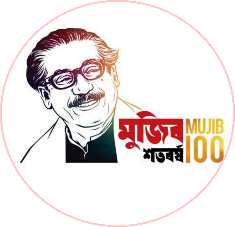 শিখনফলঃ
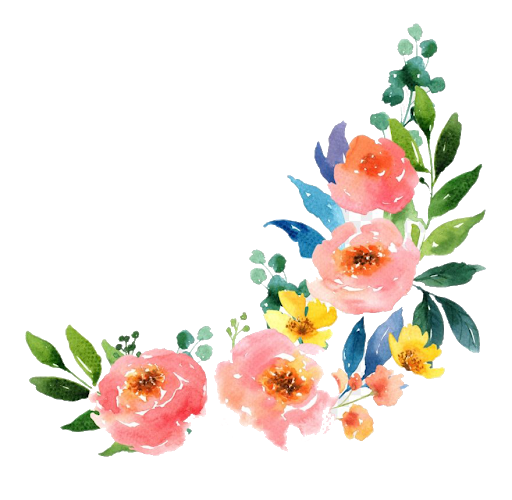 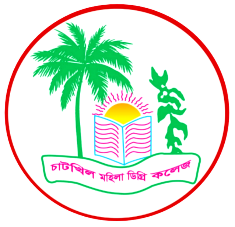 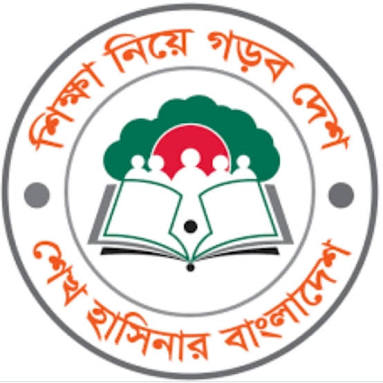 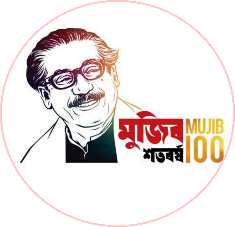 খলিফা হিশাম এর পরিচয়
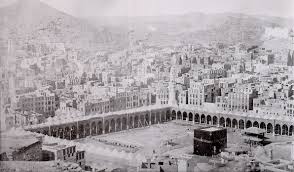 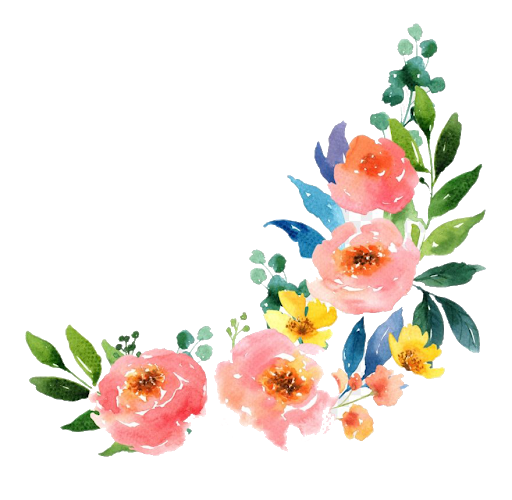 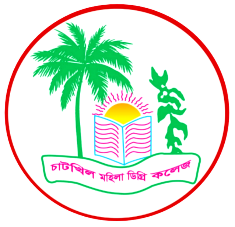 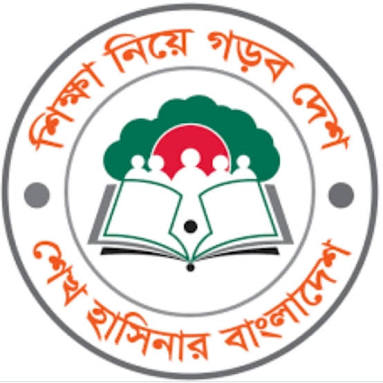 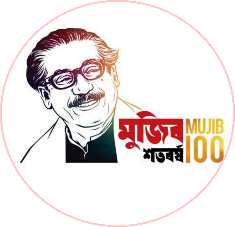 খলিফা হিশাম এর চরিত্র
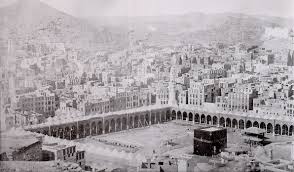 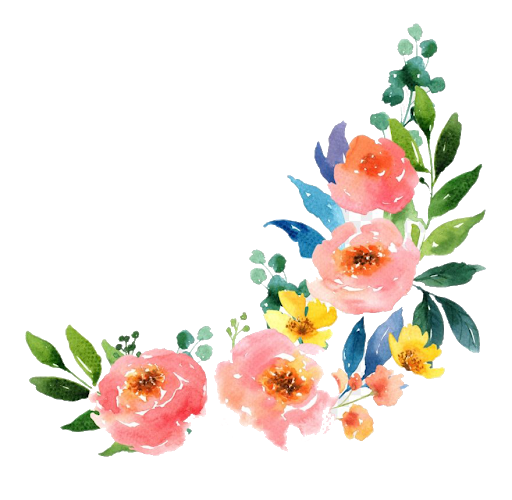 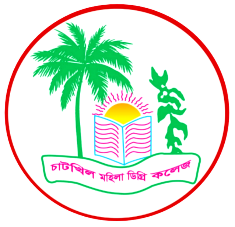 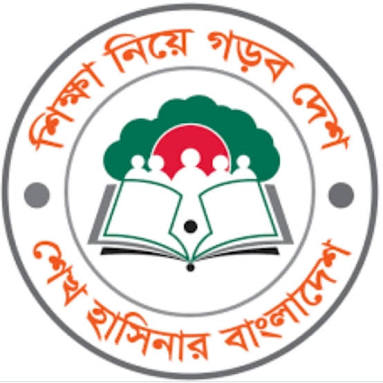 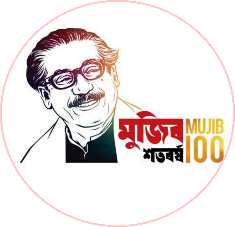 খলিফা হিশাম এর কৃতিত্ব
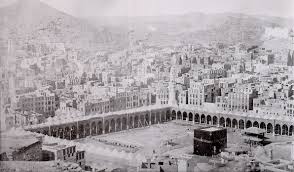 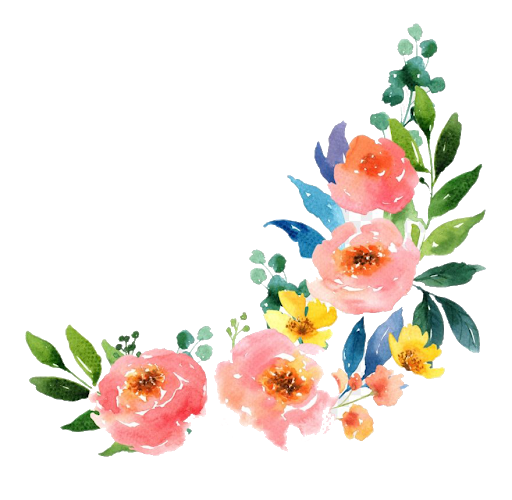 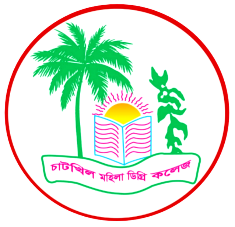 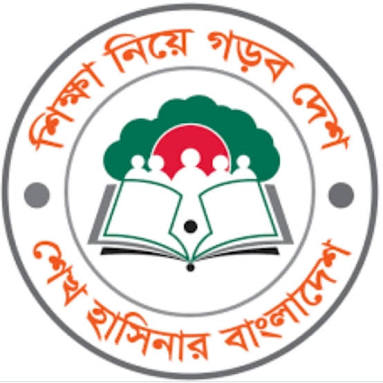 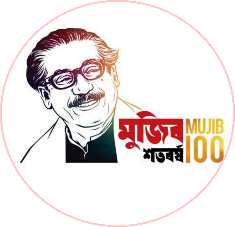 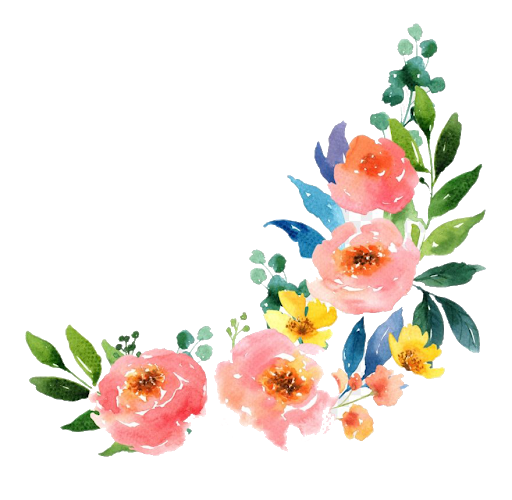 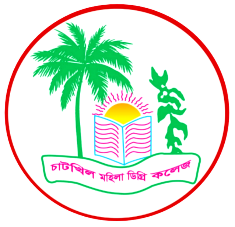 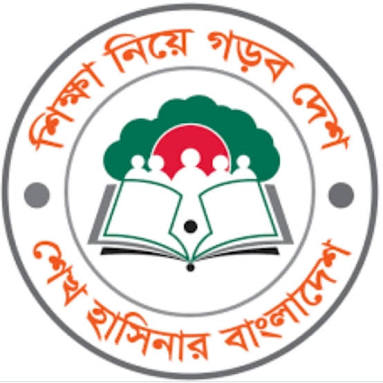 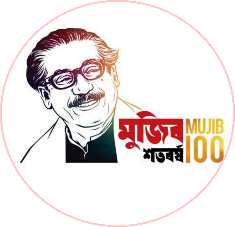 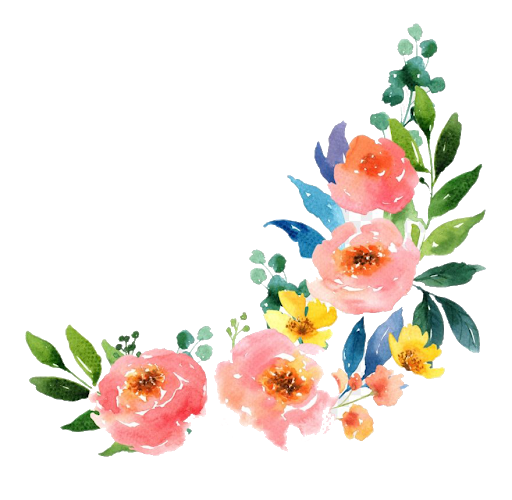 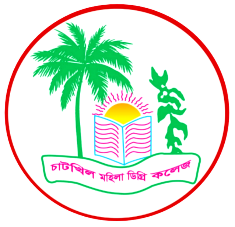 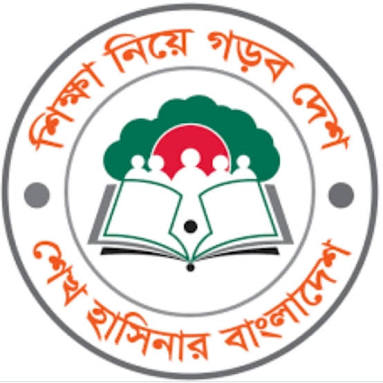 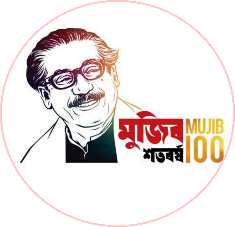 মূল্যায়নঃ
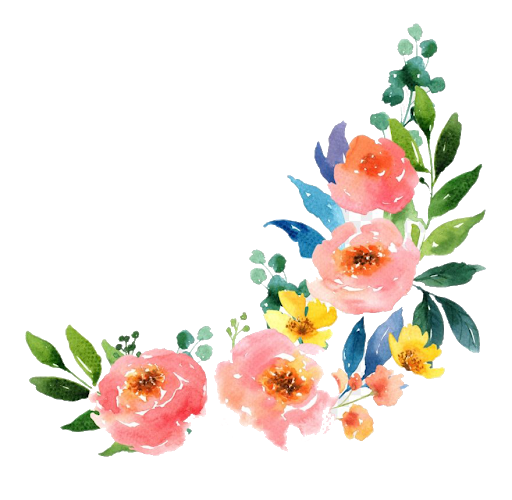 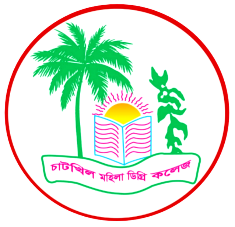 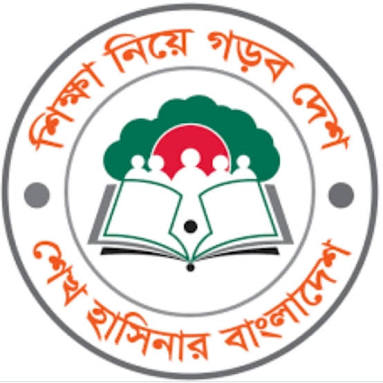 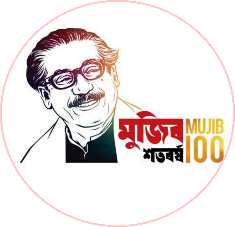 বাড়ির কাজঃ
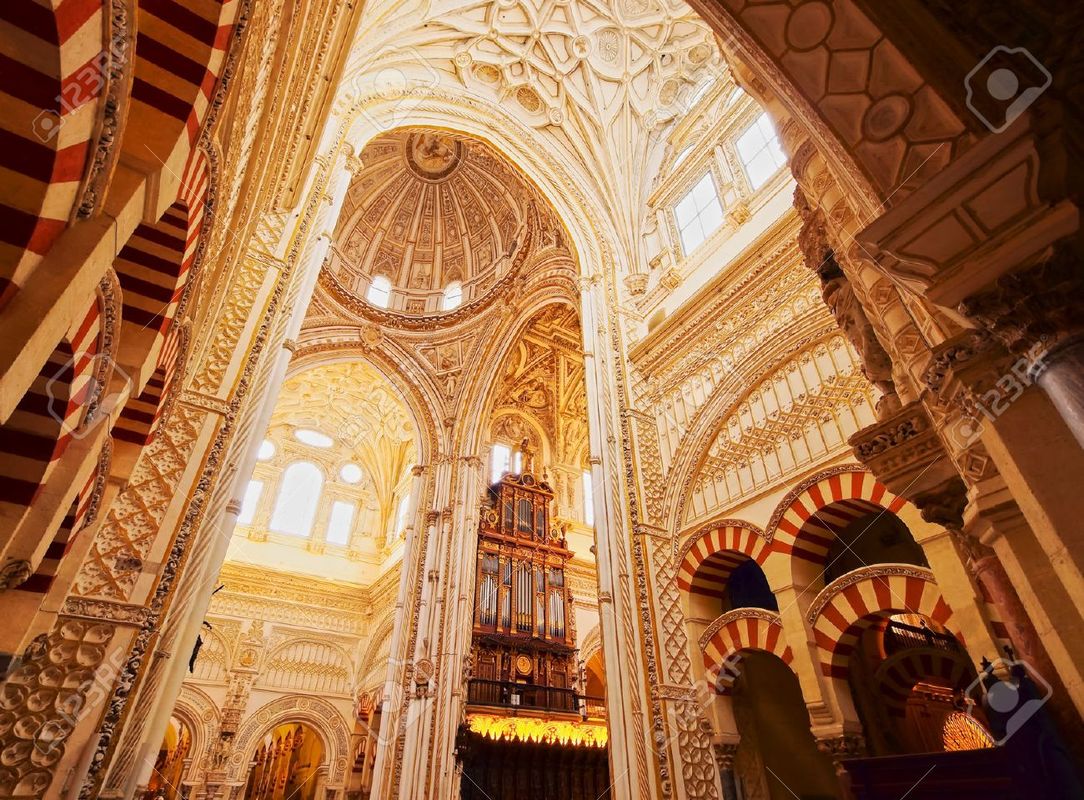 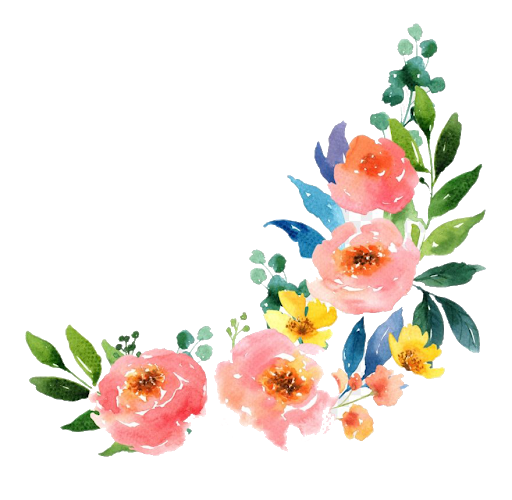 খলিফা হিশাম এর চারিত্রিক  ও কৃতিত্ব লিখে নিয়ে আসবে
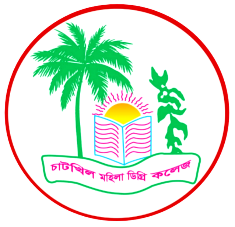 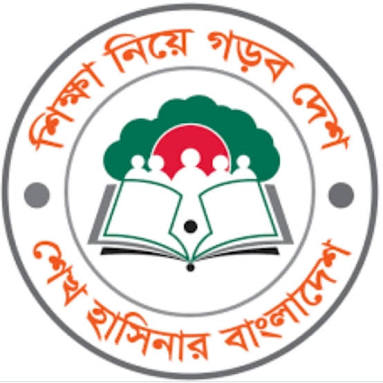 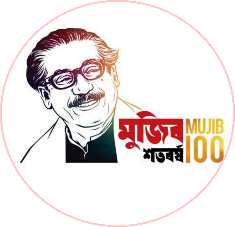 ধ ন্য বা দ
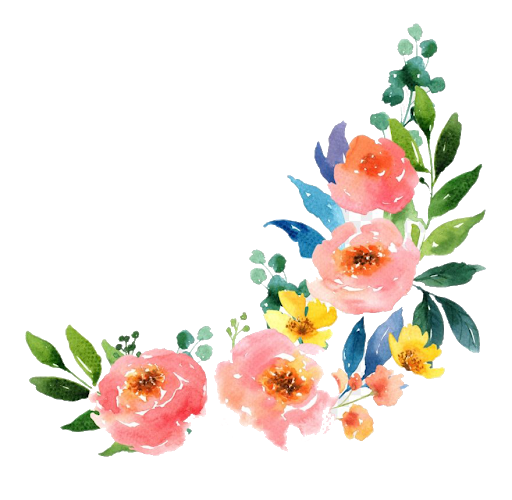